Презентація на тему: Логопедія
Виконала студентка
 1-го курсу групи 6.0160-1
Гребенюк Єлизавета
ЛОГОПЕДІЯ
Логопедія — це наука, яка досліджує різноманітні порушення мови й розробляє способи їх корекції. Переважна більшість людей проходять профілактичний огляд у логопеда в дитячому віці і при виявленні будь-яких дефектів, фахівці прописують курс занять для їх усунення. Особливо важливо приділити увагу логопедії при серйозних порушеннях мови, пов'язаних з аутизмом. Логопеди можуть значно поліпшити мовні навички дитини і його соціалізацію в майбутньому.
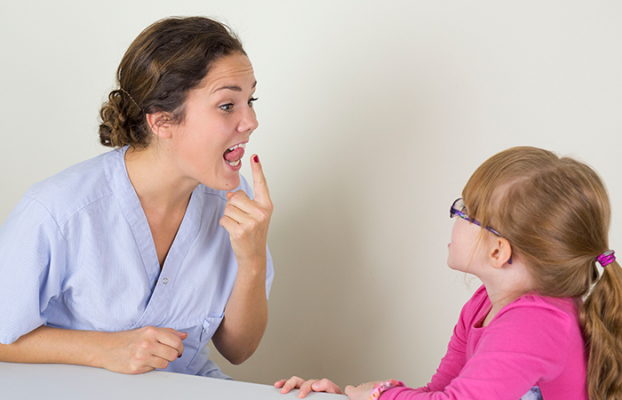 Логопеди коригують у людини письмову і усну мову. Логопед проводить логопедичну діагностику, виявляє дефекти мови, усуває, пом'якшує або компенсує ці дефекти, консультує людей з дефектами мови і їх родичів. Він допомагає дітям і дорослим вилікуватися від шепелявого "с", заїкання і гаркавого "р". Також, логопед допомагає дітям розвивати і висловлювати свої думки і читати.
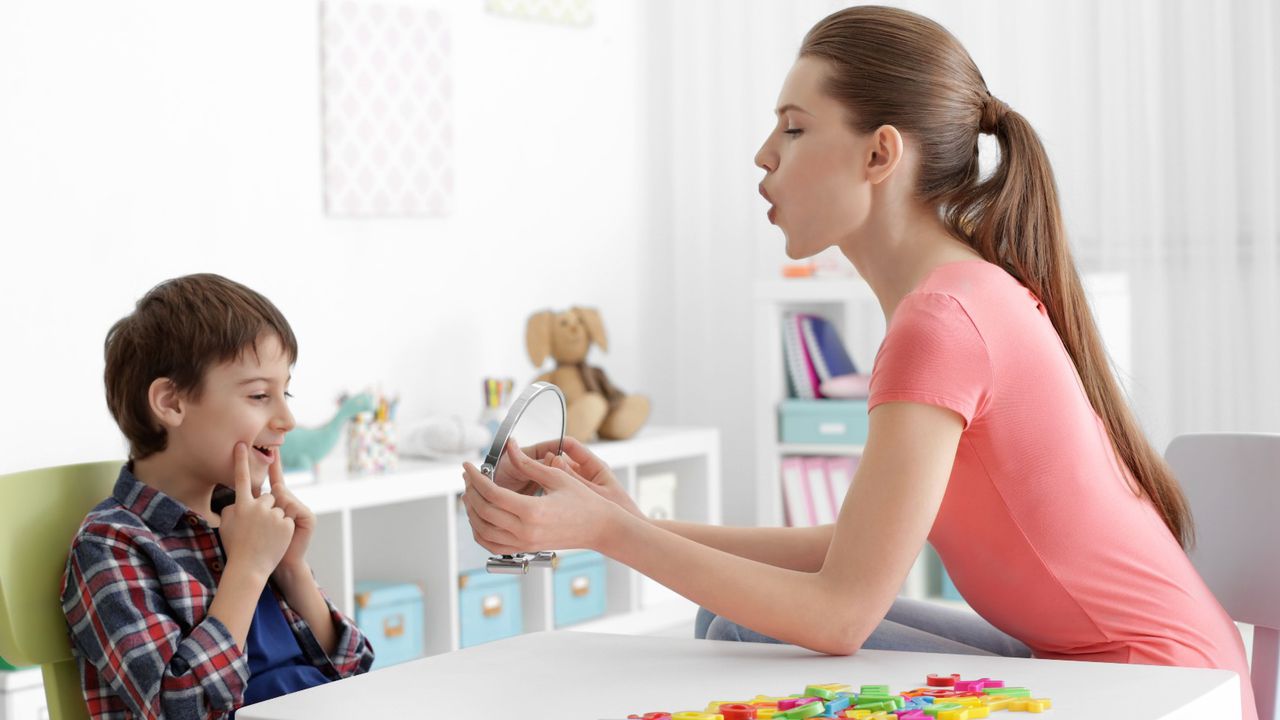 заїкання
затримку мови
дислалію (порушення вимови звуків)
мутизм (небажання дитини спілкуватися і відповідати на питання)
ехолалію (мимовільне повторення слів)
різні порушення темпу і ритму мови
дисграфію (заміна букв і складів, написання букв в протилежну сторону)
дислексію (порушення мовного слуху, викривлення слів, відсутність розуміння прочитаного)
алалію (повна або часткова відсутність мови, викликане недорозвиненням мовної зони кори головного мозку)
ринолалію («носове звучання» через анатомічні особливості будови мовного апарату)
дизартрію (збій в роботі мовного апарату з боку нервової системи)
ЩО ЛІКУЄ ЛОГОПЕД:
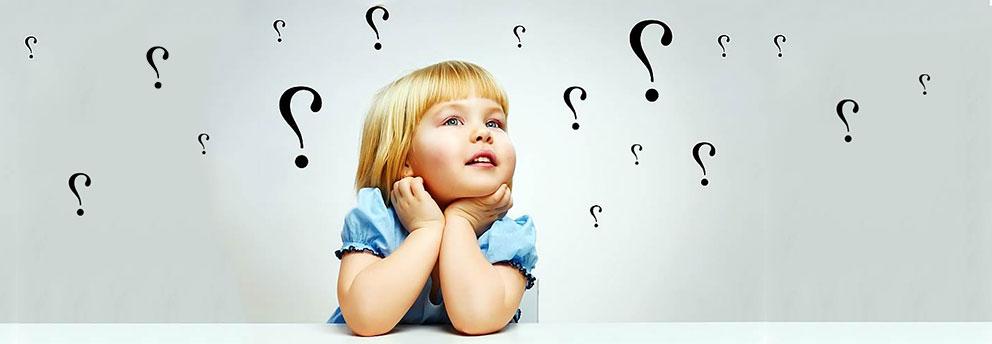 індивідуальні та групові заняття з коригування порушень мовлення за допомогою ігор і з використанням різних наукових методик
дихальні вправи
логопедичний масаж
заняття логоритмікою
розвиток комунікативних навичок
сенсомоторна корекція
нейропсихологія та нейрологопедія
арт-терапія
ОСНОВНІ МЕТОДИ ЛІКУВАННЯ В ЛОГОПЕДІЇ:
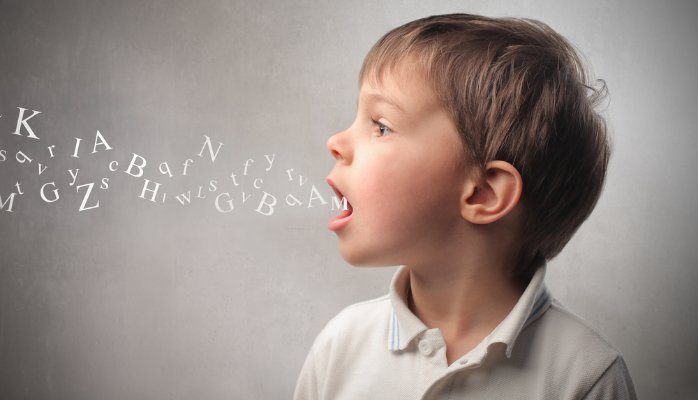 перед консультацією батьків просять докладно розповісти про розвиток дитини з народження і описати проблеми з промовою, якщо вони є
під час консультації у логопеда дитині можуть задавати різні питання, перевірити, як він читає і пише, складає речення, вимовляє слова та звуки, сприймає слова на слух, а також визначити, чи є його мова зв'язково і граматично правильною. Для цього використовуються індивідуальні методики, ігри, картки і т.д.
після тестів логопед складає висновок, де детально розписує всі показники
при необхідності крім логопеда може знадобитися консультація дитячого невролога
після обстеження, логопед складає план корекції порушення мови, якщо воно виявлене
ОСНОВНІ МЕТОДИ ДІАГНОСТИКИ В ЛОГОПЕДІЇ:
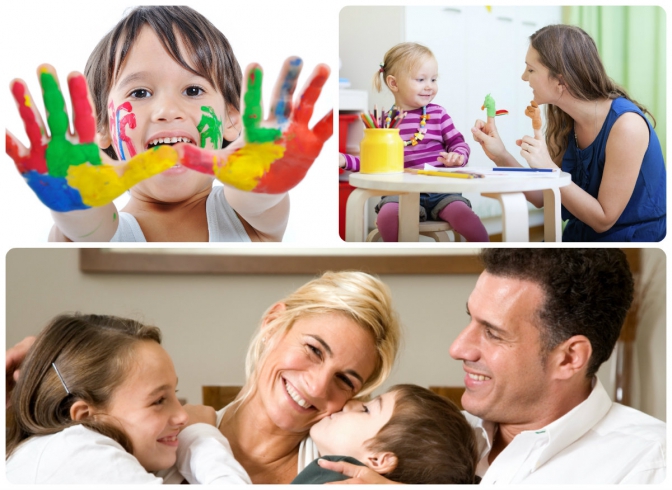